Pawnee Nation Housing AuthorityP.O. BOX 408, PAWNEE OK 74058, PHONE: 918/762-3454, FAX: 918/762-2284EMERGENCY HOUSING SERVICE UTILITIES OR RENTAL ASSISTANCE POLICY
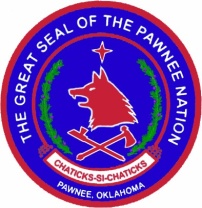 It is the desire of the Pawnee Nation Housing Authority to provide housing as well as eligible housing related services as determined by NAHASDA for low income families in the Pawnee Community.  These services shall be available for families who meet the NAHASDA income guidelines.

To qualify for services a person must be an enrolled member of the Pawnee Nation with a CDIB or any other enrolled member of a federally recognized tribe with a CDIB residing in the Pawnee Nation jurisdiction.  Enrolled Pawnee tribal members shall be first priority according to the Preference Statement.

Due to the limited amount of funds each application shall be reviewed and approved according to the seriousness of the request.  Those problems which are a threat to the health, safety and welfare of a family shall be priority.  Approved applicants shall be eligible for services only one time per year.

Resident families, private homeowners or those applying for housing may apply for consideration of services.

All applicants must fill out a Request for Emergency Assistance and submit all required documentation, (Such as income, CDIB, and a bill). Any past tenants owing the Housing Authority will not be eligible for assistance.

Approval of all applications shall be made by the Executive Director or in their absence the Acting Executive Director.


                                                              

                                                                                                Approved:   April 22, 2013
Pawnee Nation Housing AuthorityP.O. BOX 408, PAWNEE OK 74058, PHONE:  918/762-3454, FAX: 918/762-2284EMERGENCY HOUSING SERVICE UTILITIES OR RENTAL ASSISTANCE POLICY
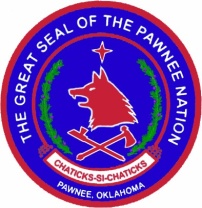 REQUEST FOR EMERGENCY ASSISTANCE
DATE:  ___________________